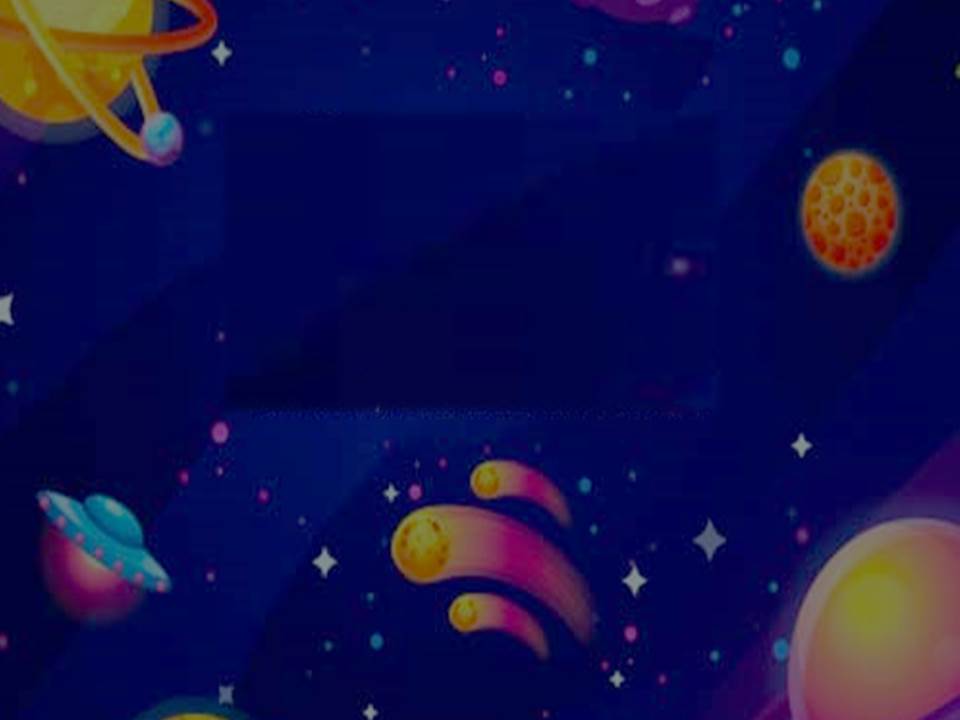 ГБОУ города Москвы  «Школа №170 имени А.П.Чехова»   К-9
«МЕЧТАЯ О КОСМОСЕ»
Фотоотчет онлайн-обучения

Идея, видеомонтаж:  
                      Бочарникова Яна Владимировна
                      Камалова Светлана Геннадьевна
Участники: ребята старшей группы «Улыбка»
Фото:           родители ребят
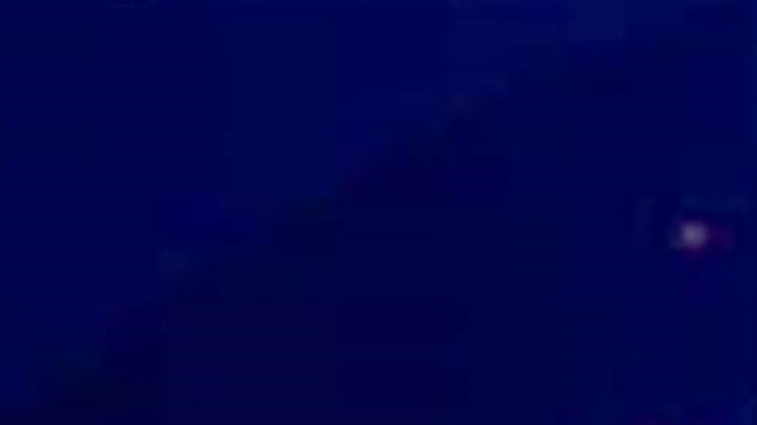 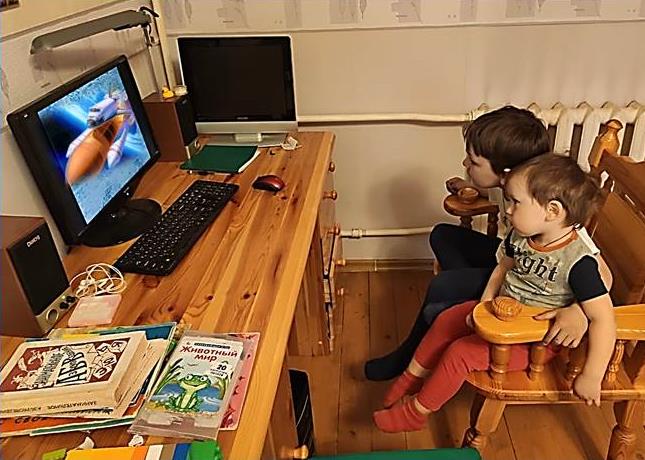 Дети и родители смотрят видеоролик «Про космос малышам»
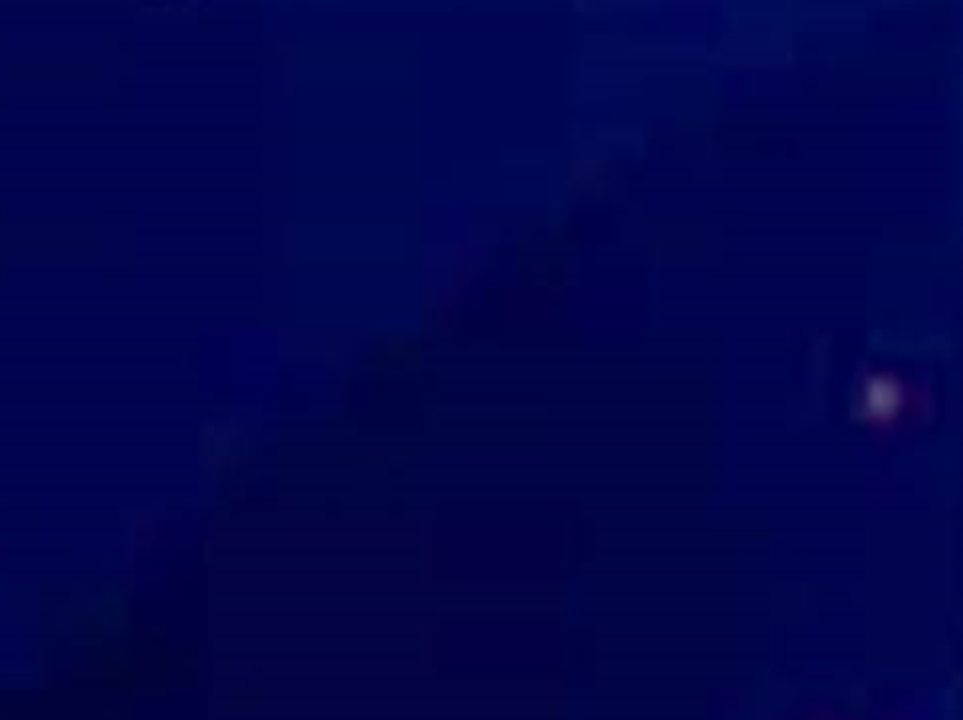 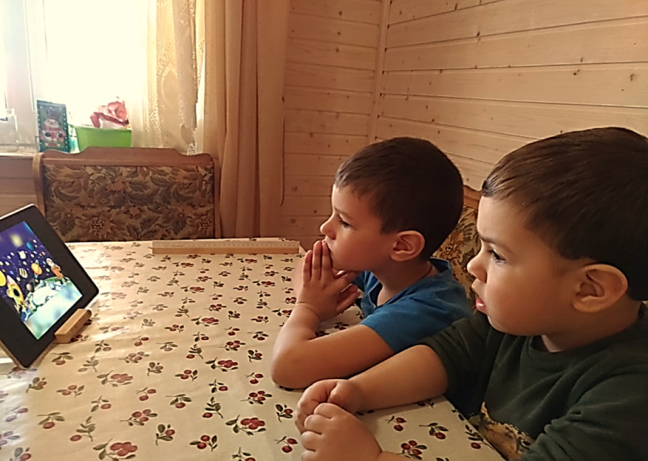 Дети рассматривают картинку «Этот загадочный космос» на экране
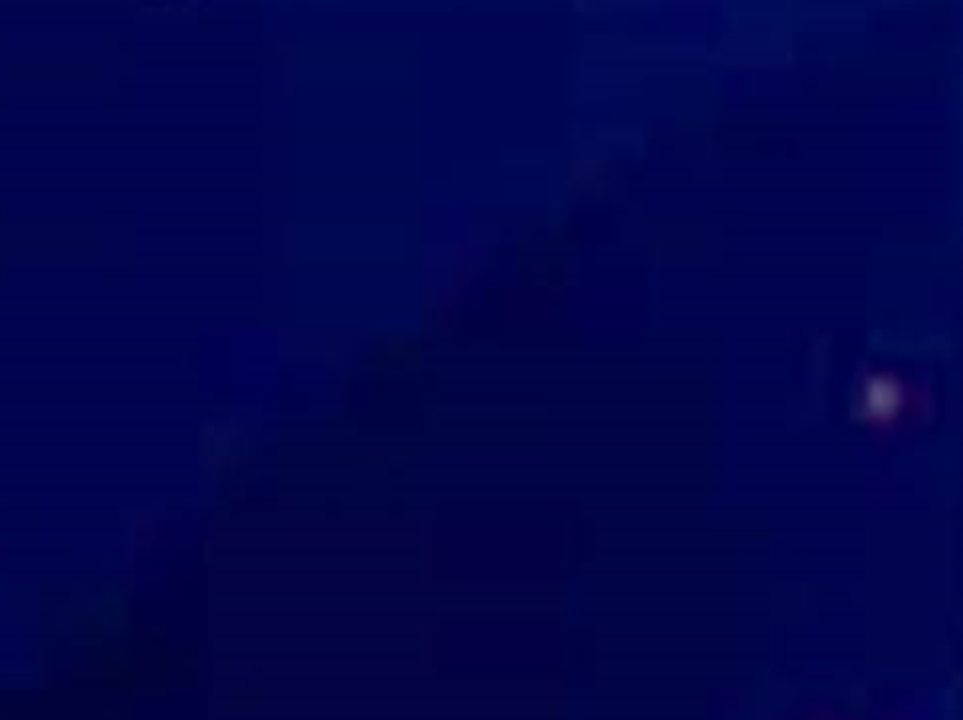 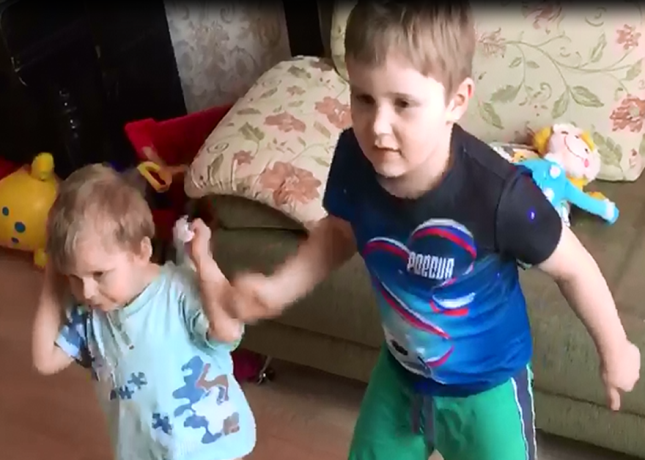 Дети соглашаются помочь Незнайке и его друзьям
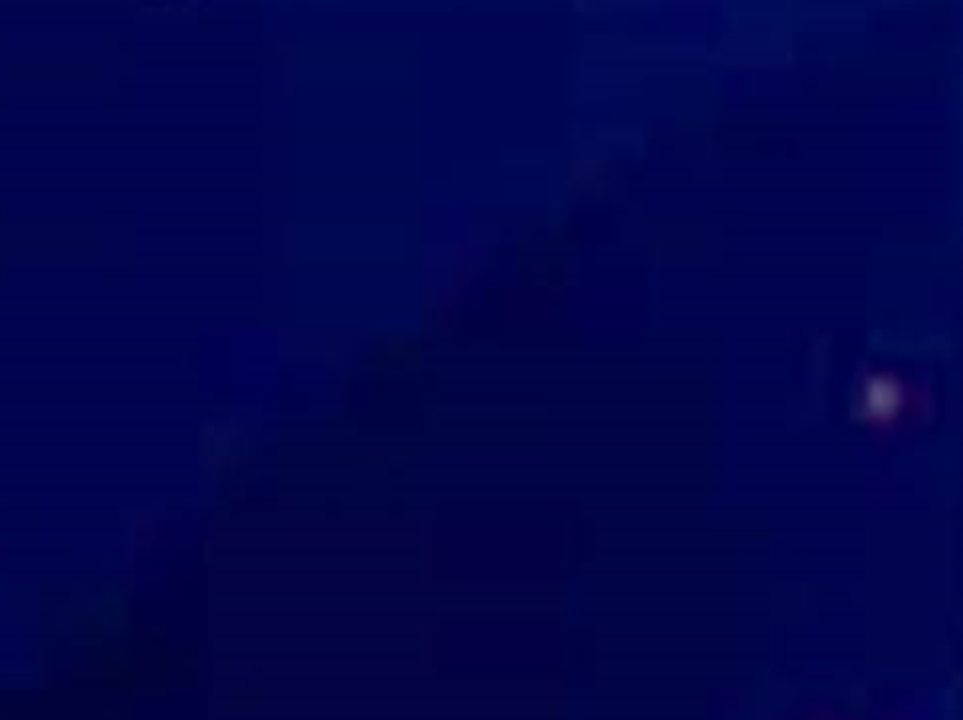 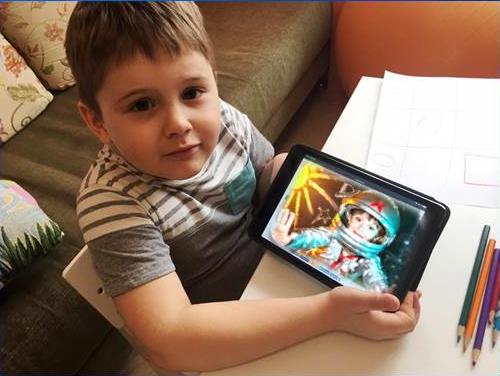 Дети играют в игру «Подбери слово-признак». 
Подбирают слова-признаки к слову космонавт
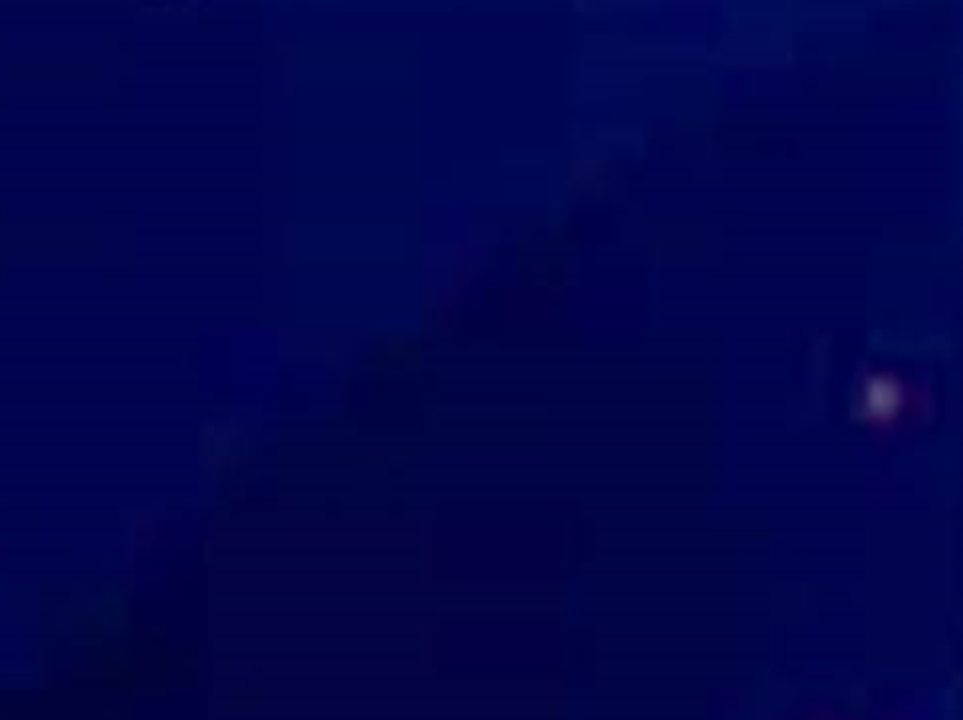 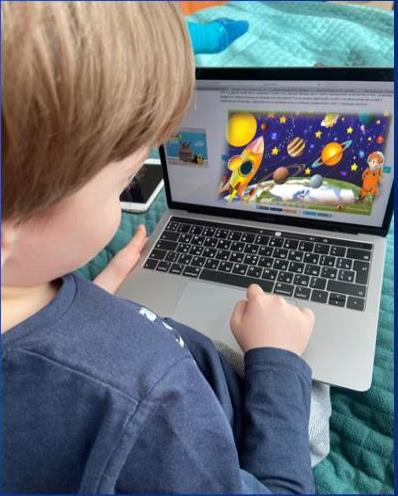 Дети выполняют артикуляционную гимнастику «Космонавты»
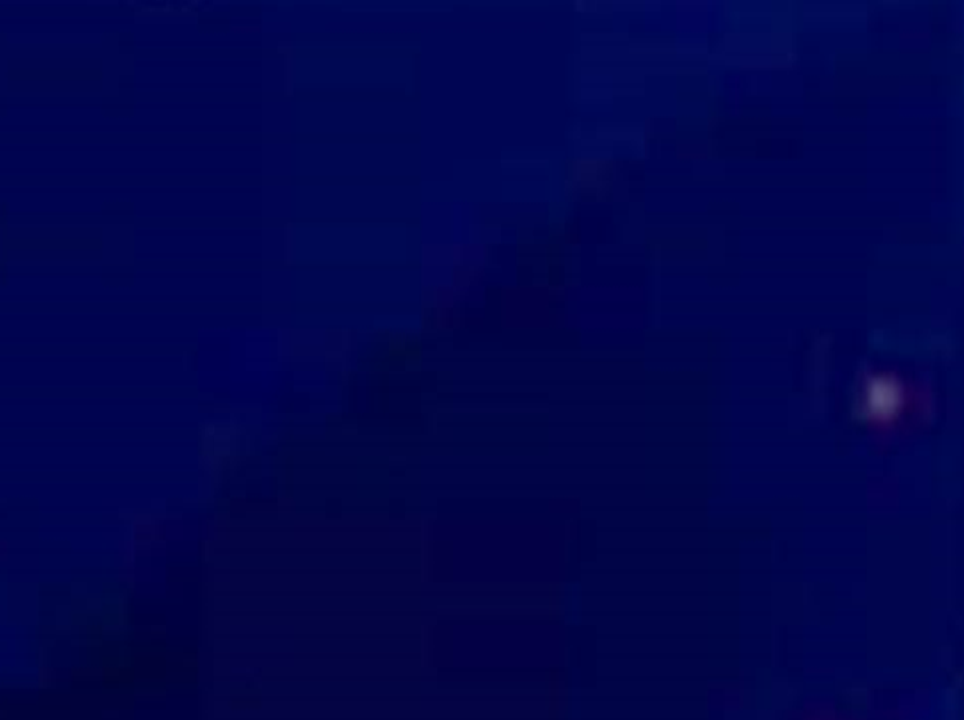 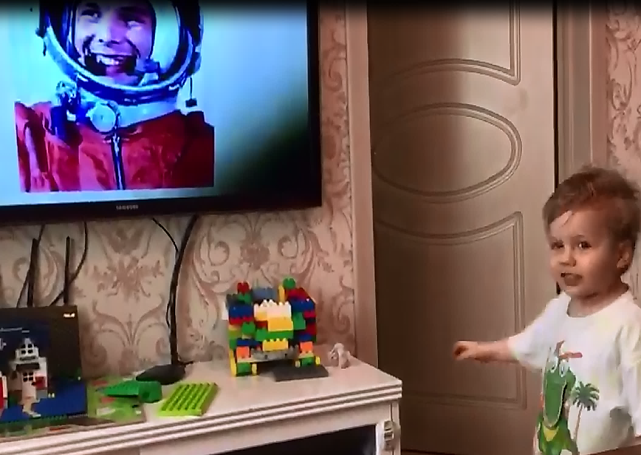 Дети смотрят видеоролик «Рассказ о космосе»
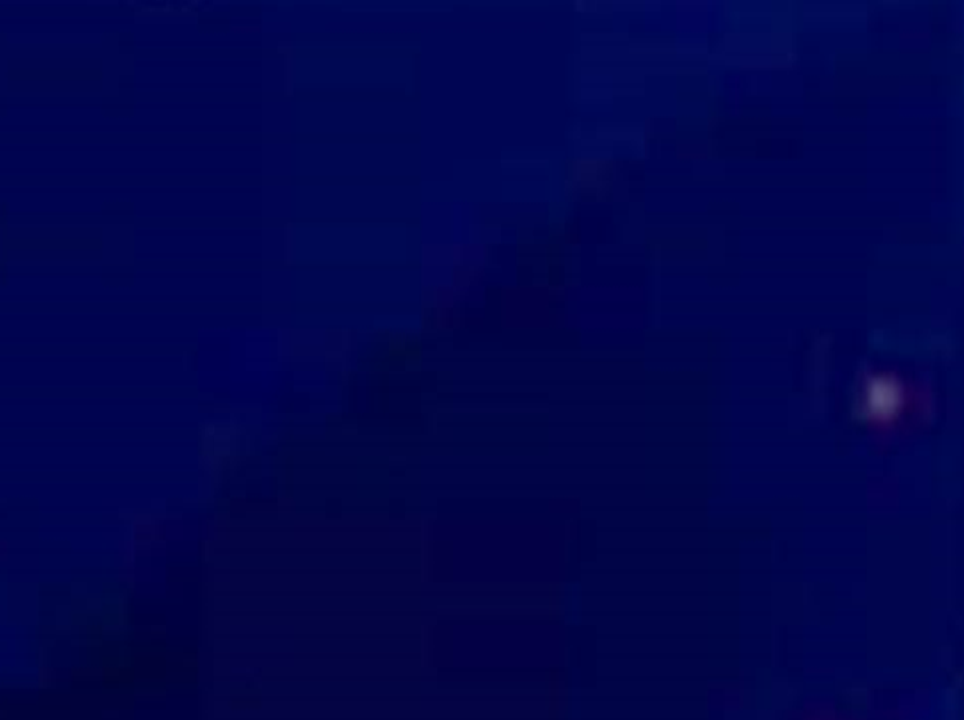 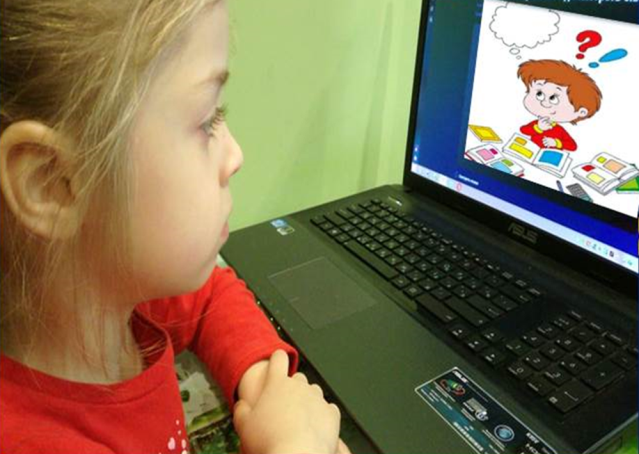 Дети смотрят видеоролик «Интеллектуальная разминка» 
и выполняют задание
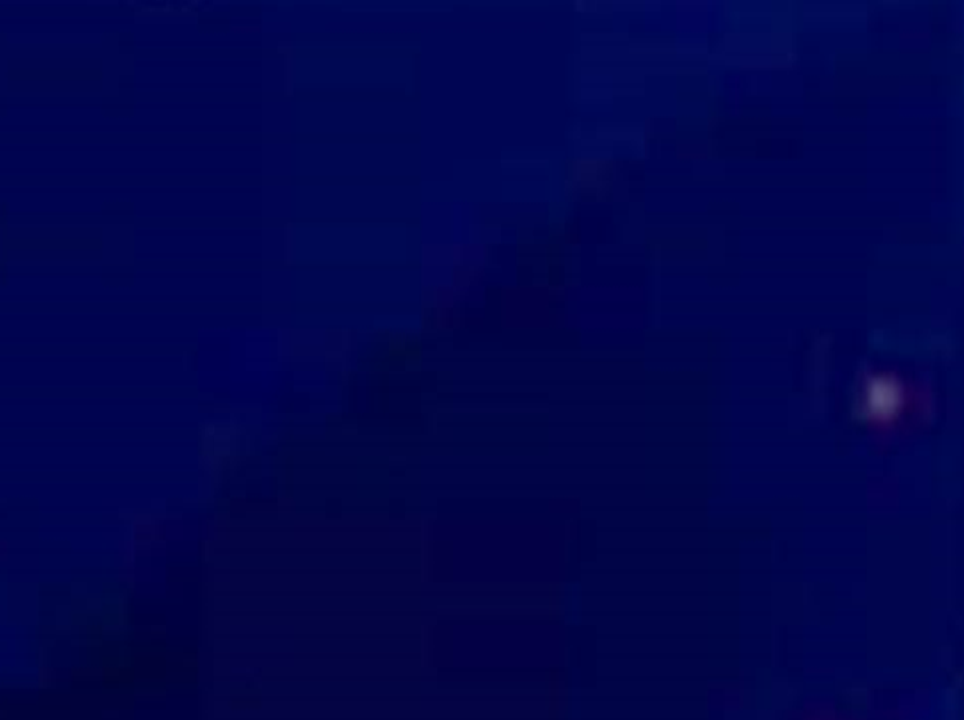 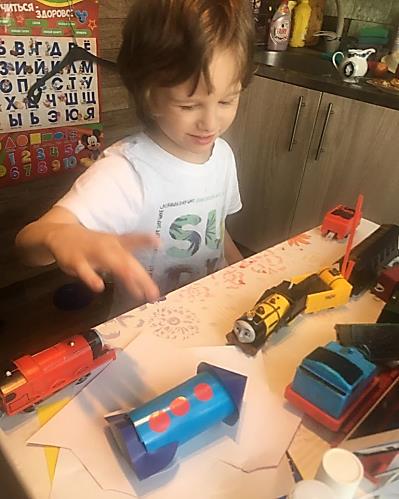 Дети выполняют зрительную гимнастику «Умчимся на луну» , повторяя слова
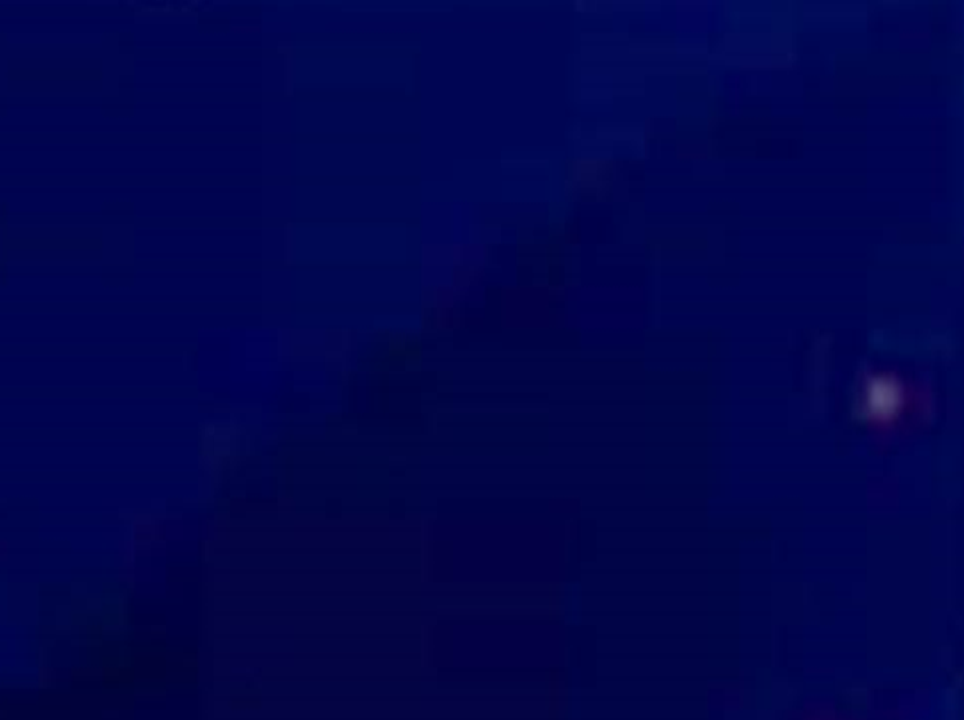 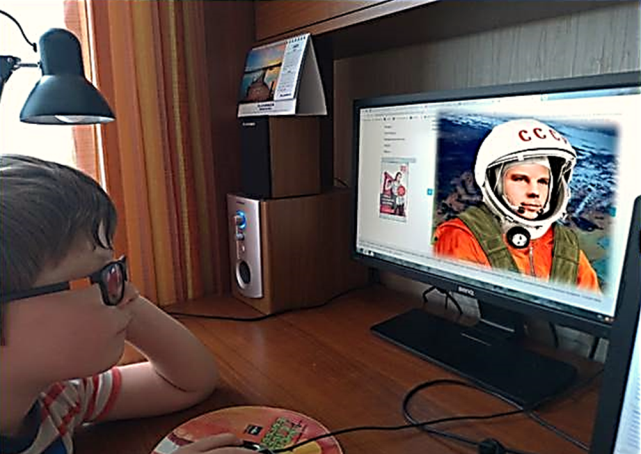 Дети отгадывают загадки о космосе
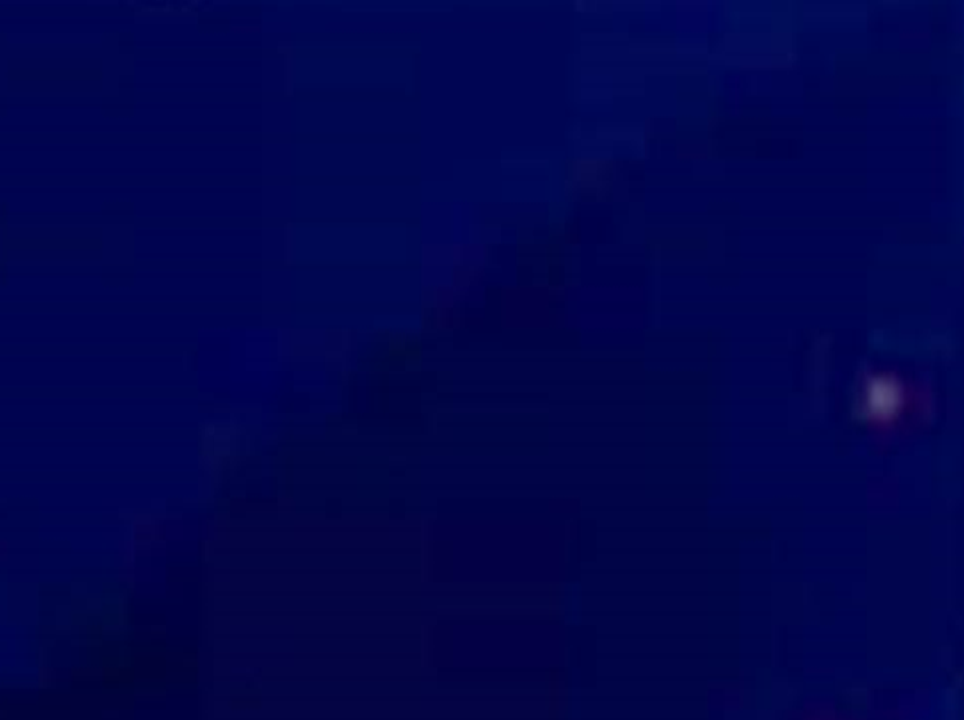 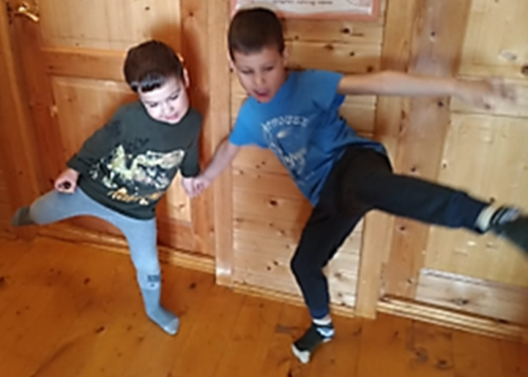 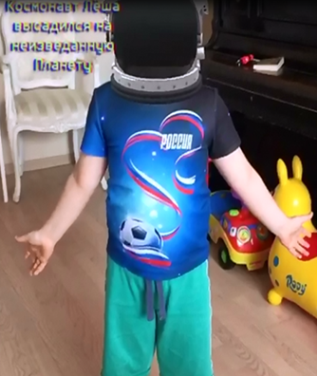 Дети выполняют движения под видеоролик «Космическая физкультминутка»
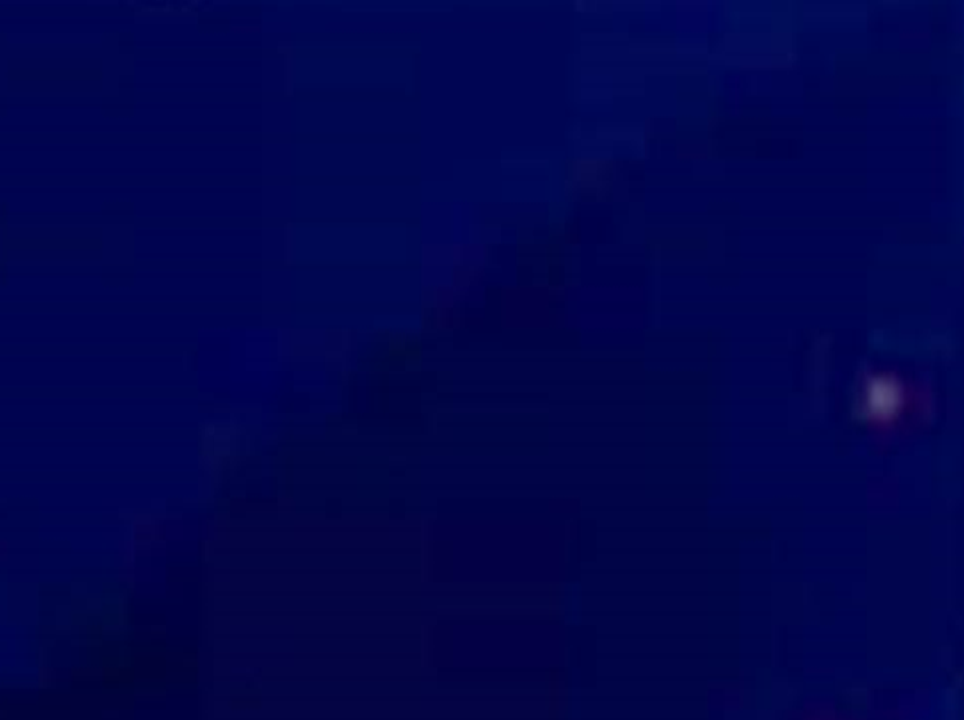 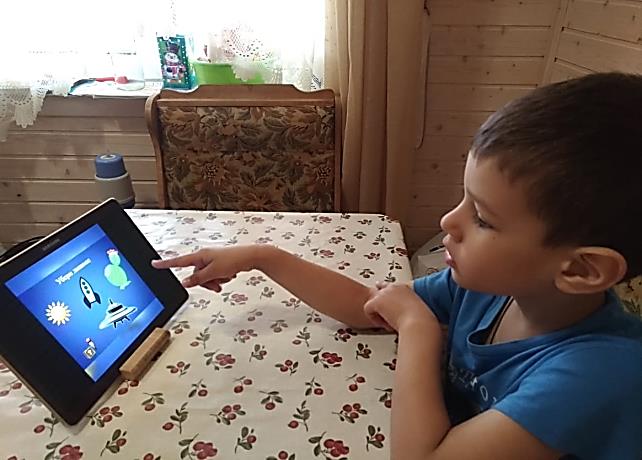 Дети играют в игру «Лишний предмет».
На картинках находят  предмет и объясняют родителям: «Почему он лишний?»
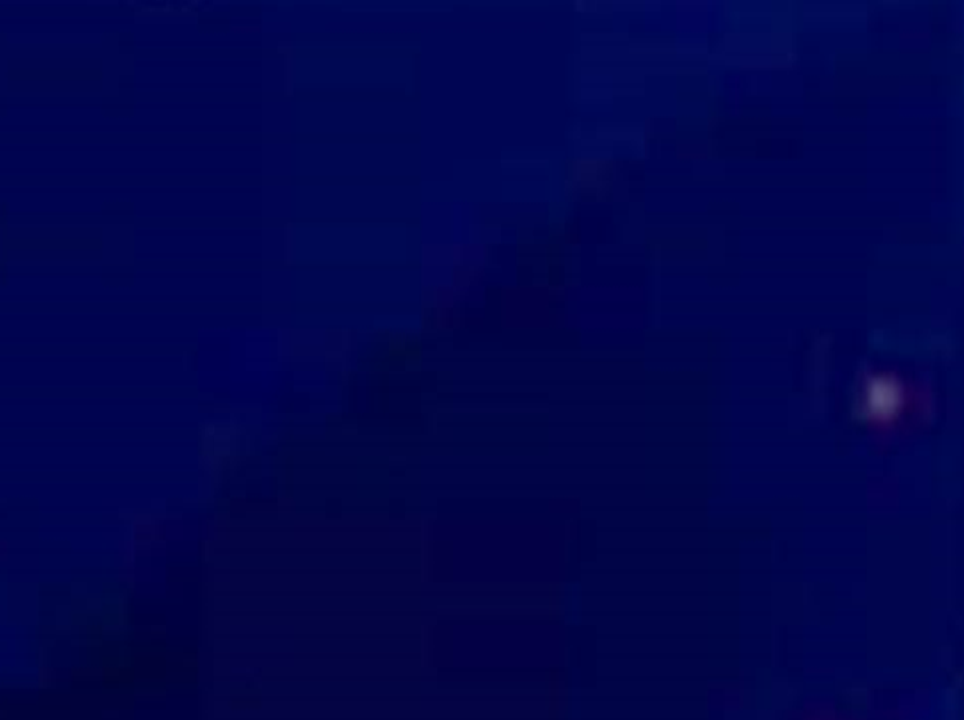 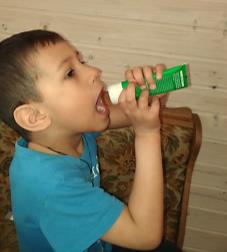 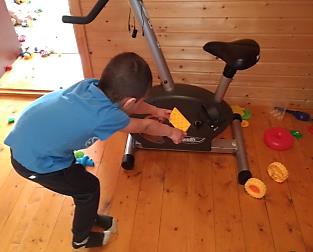 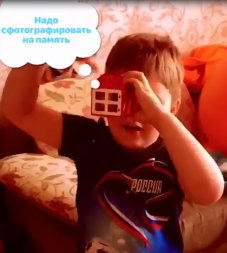 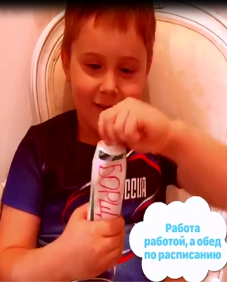 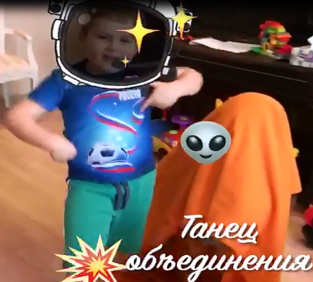 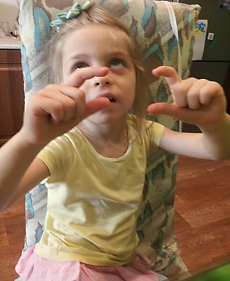 Дети играют в игру «Актеры» - выполняют театральные импровизации
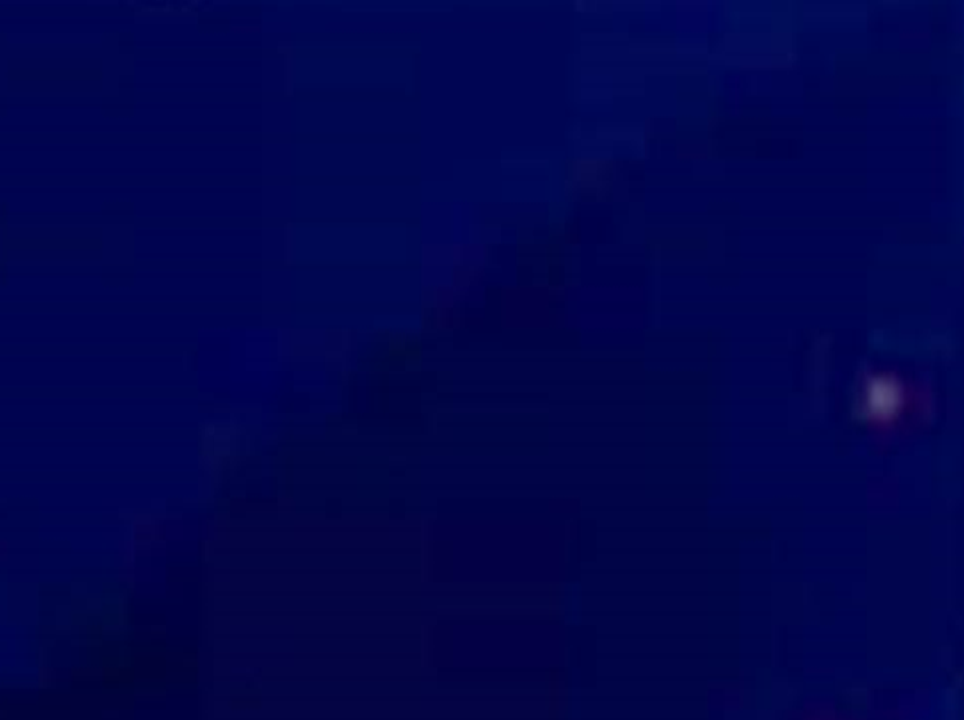 1 опыт.  Темный космос
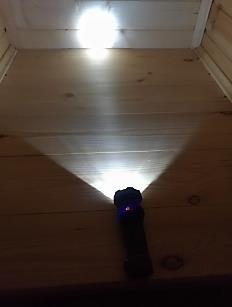 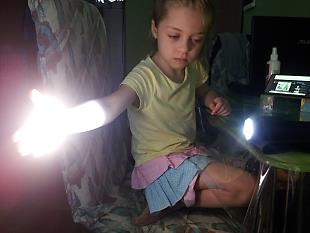 2 опыт.  Солнце и Земля
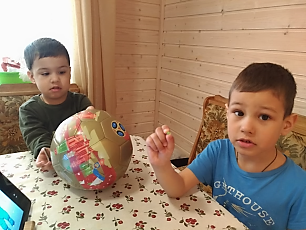 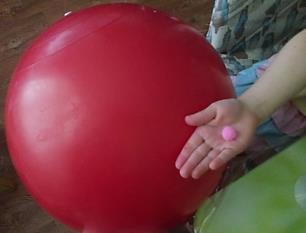 Дети, с помощью родителей, проводят опыты и делают выводы
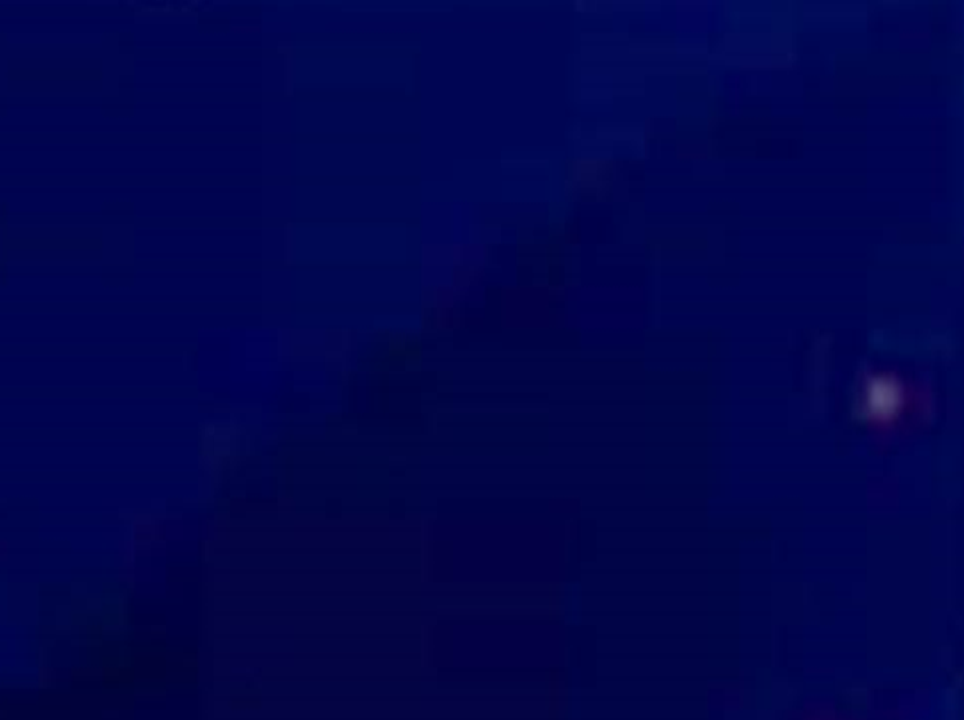 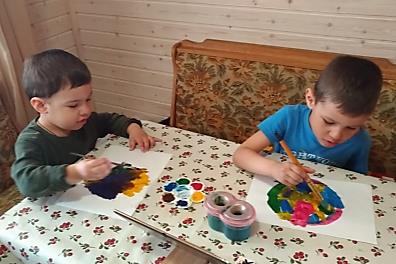 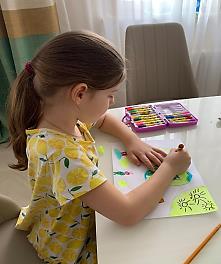 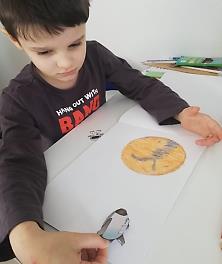 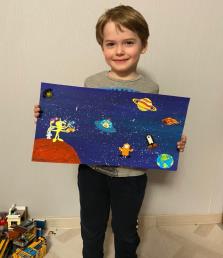 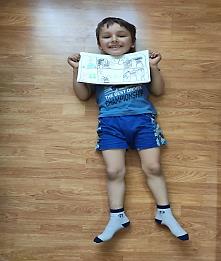 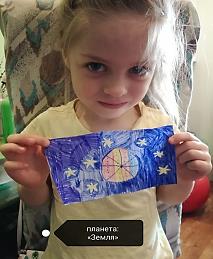 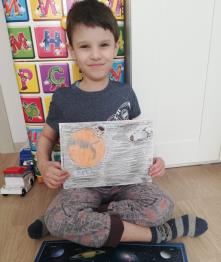 Дети рисуют планету, на которую хотят полететь с Незнайкой и его друзьями
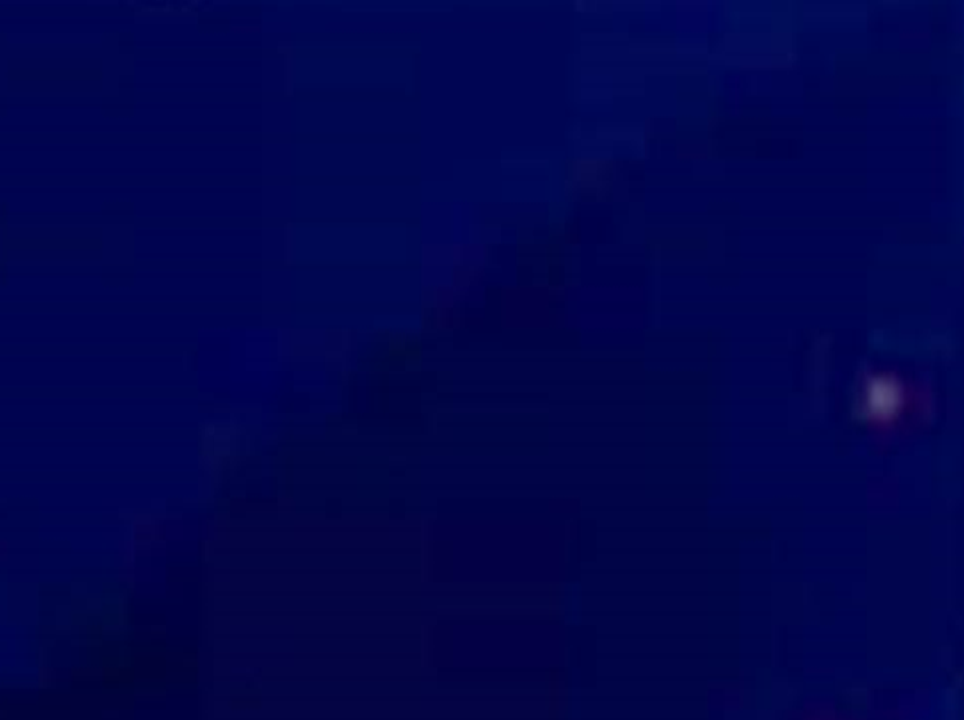 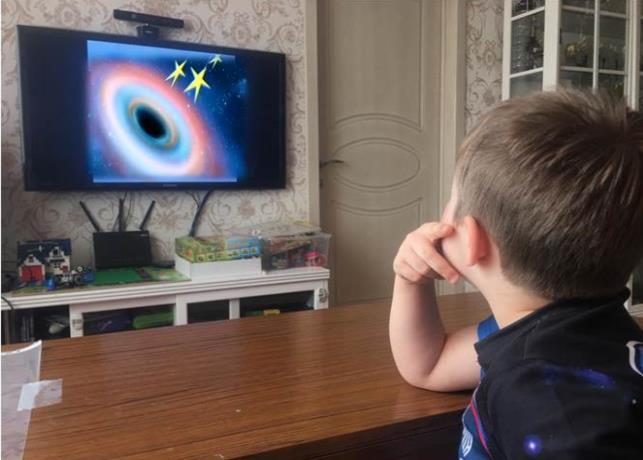 Дети с родителями смотрят развивающий фильм «Дети на ракете